First Interferometry in Radio Astronomy: Ruby Payne-Scott Observes Type I Solar Bursts Australia Day 26 January 1946
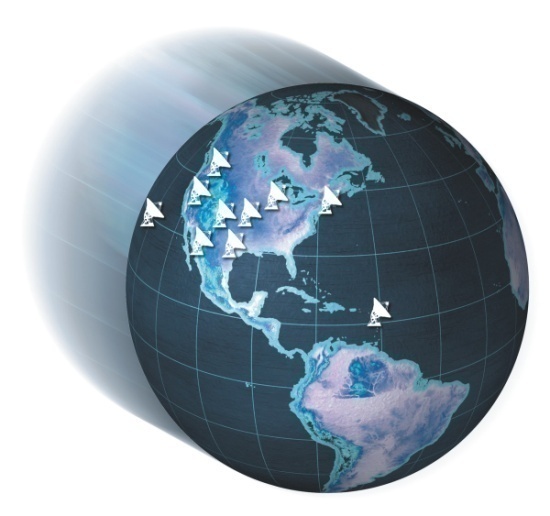 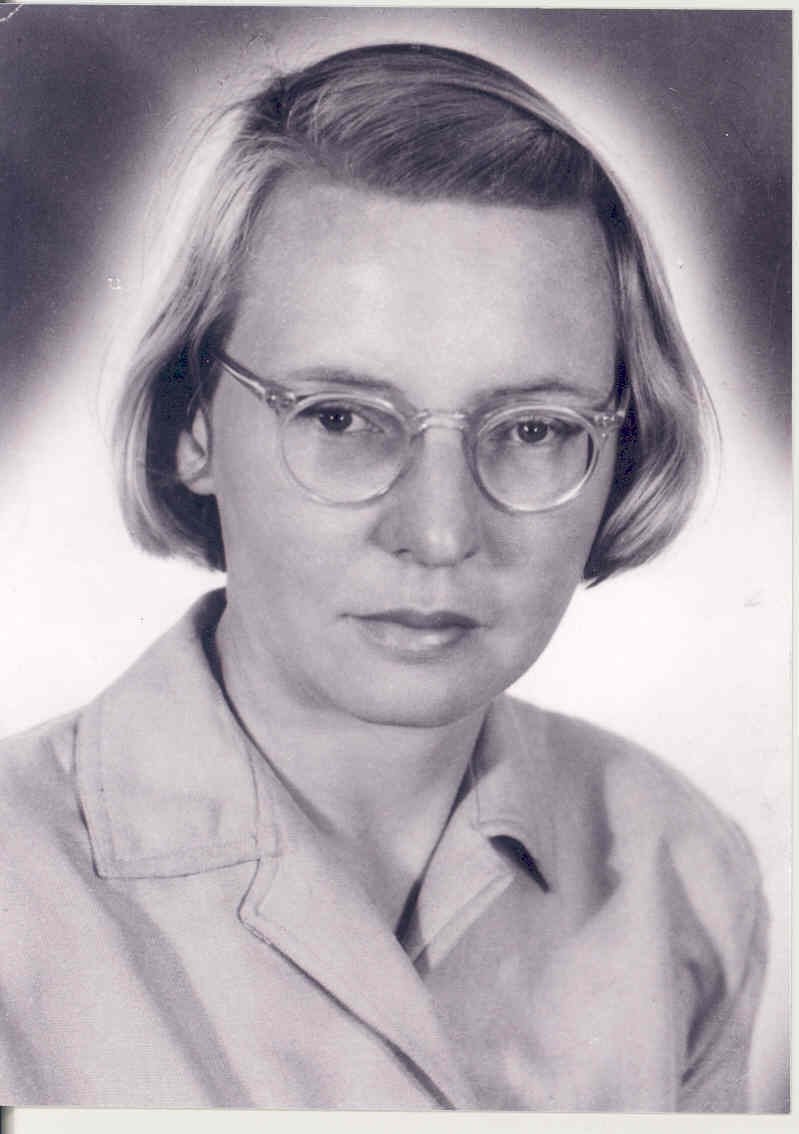 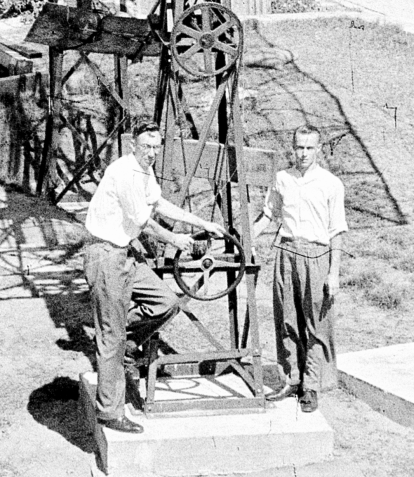 Miller Goss
National Radio Astronomy Observatory
Socorro, New Mexico, USA

18 April 2012
Manchester RTS-2012
 
   http://www.nrao.edu/
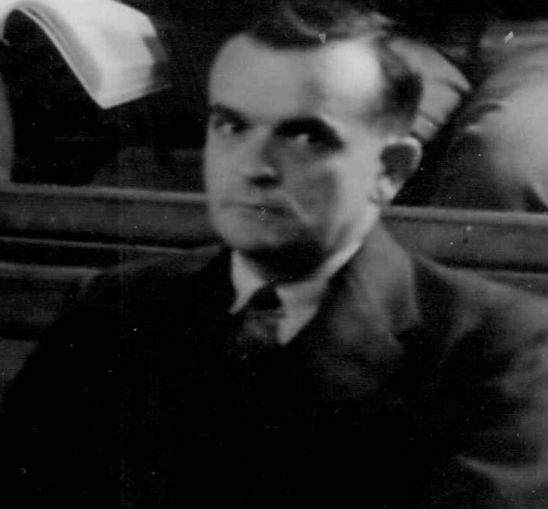 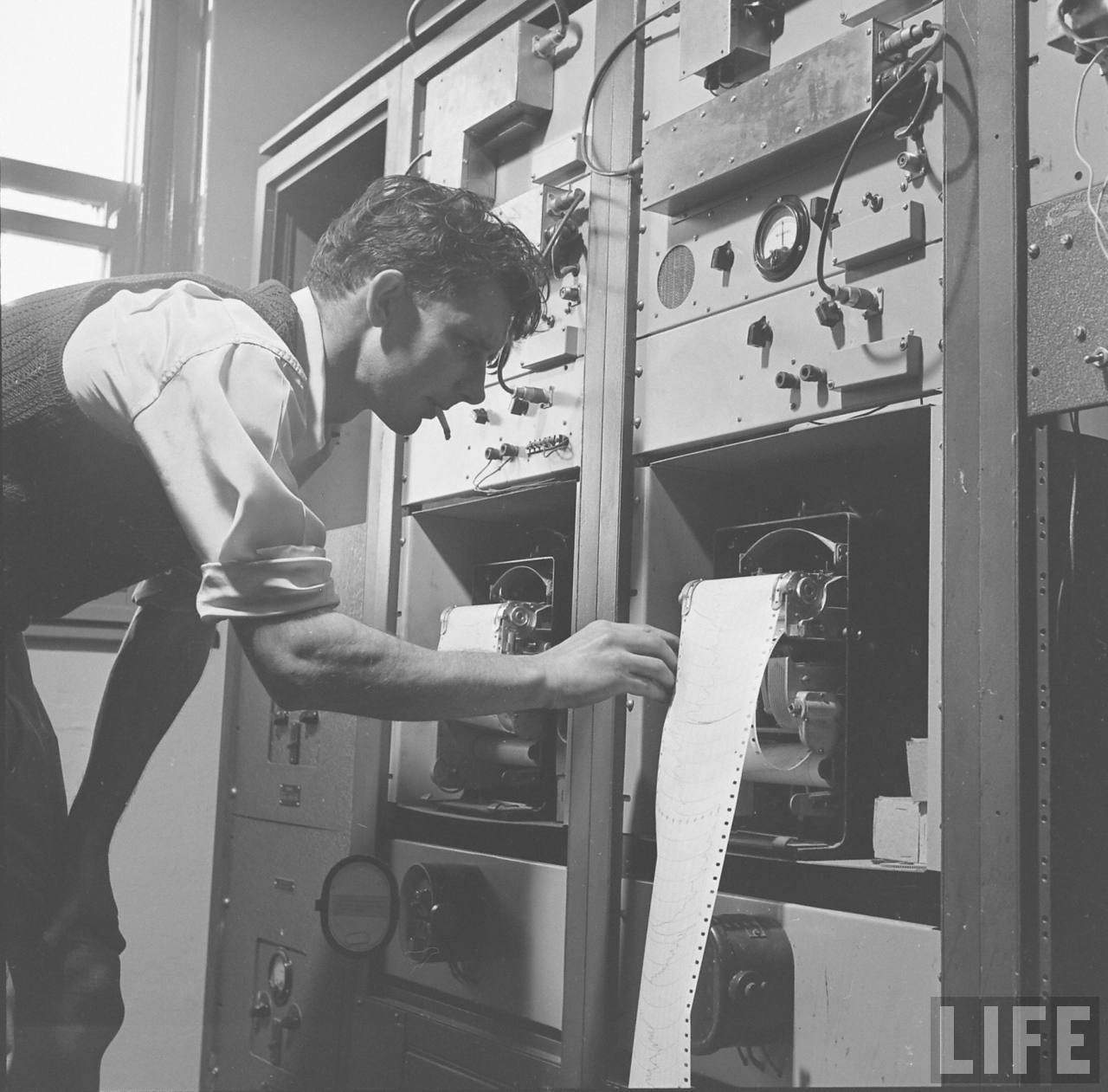 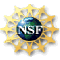 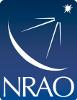 RTS 2012 - 18 April 2012
1
Dover Heights WWII  Shore Defence and Light Weight Aircraft Warning 200 MHz
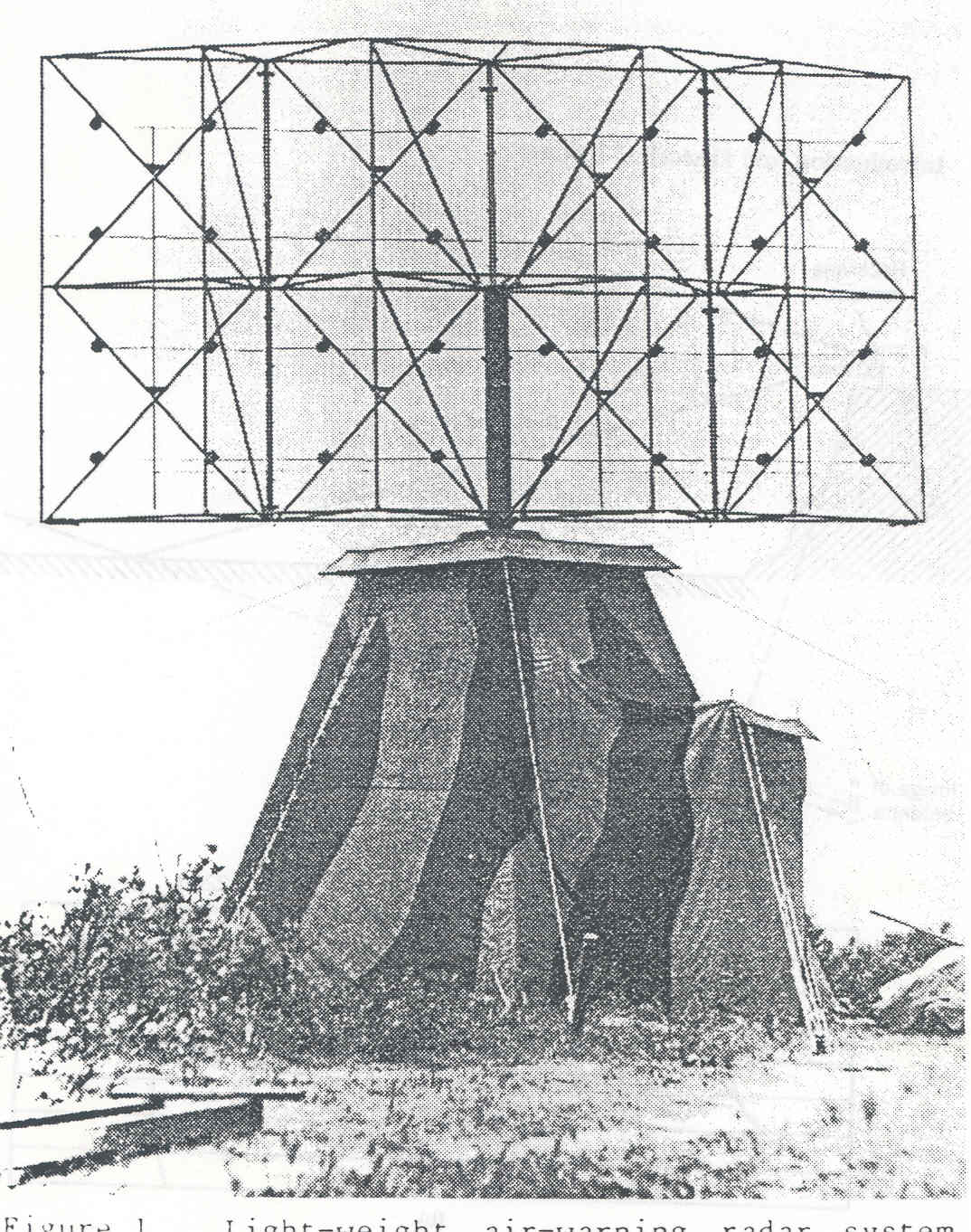 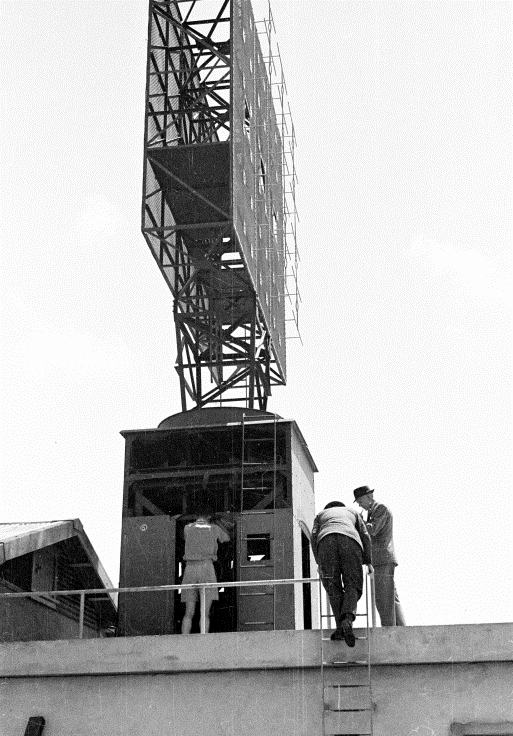 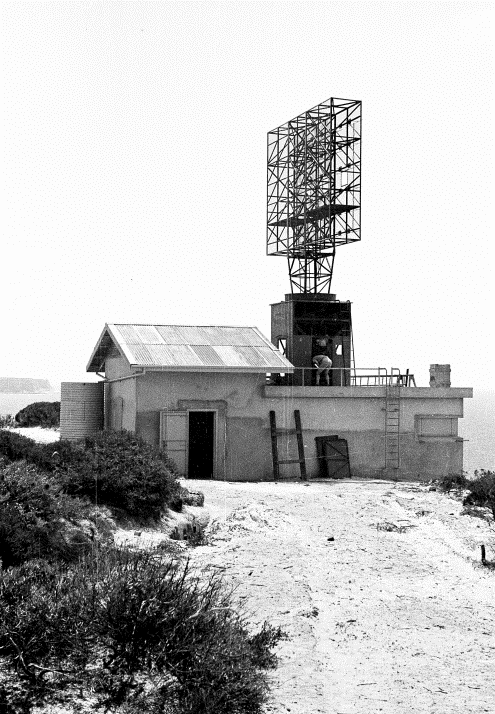 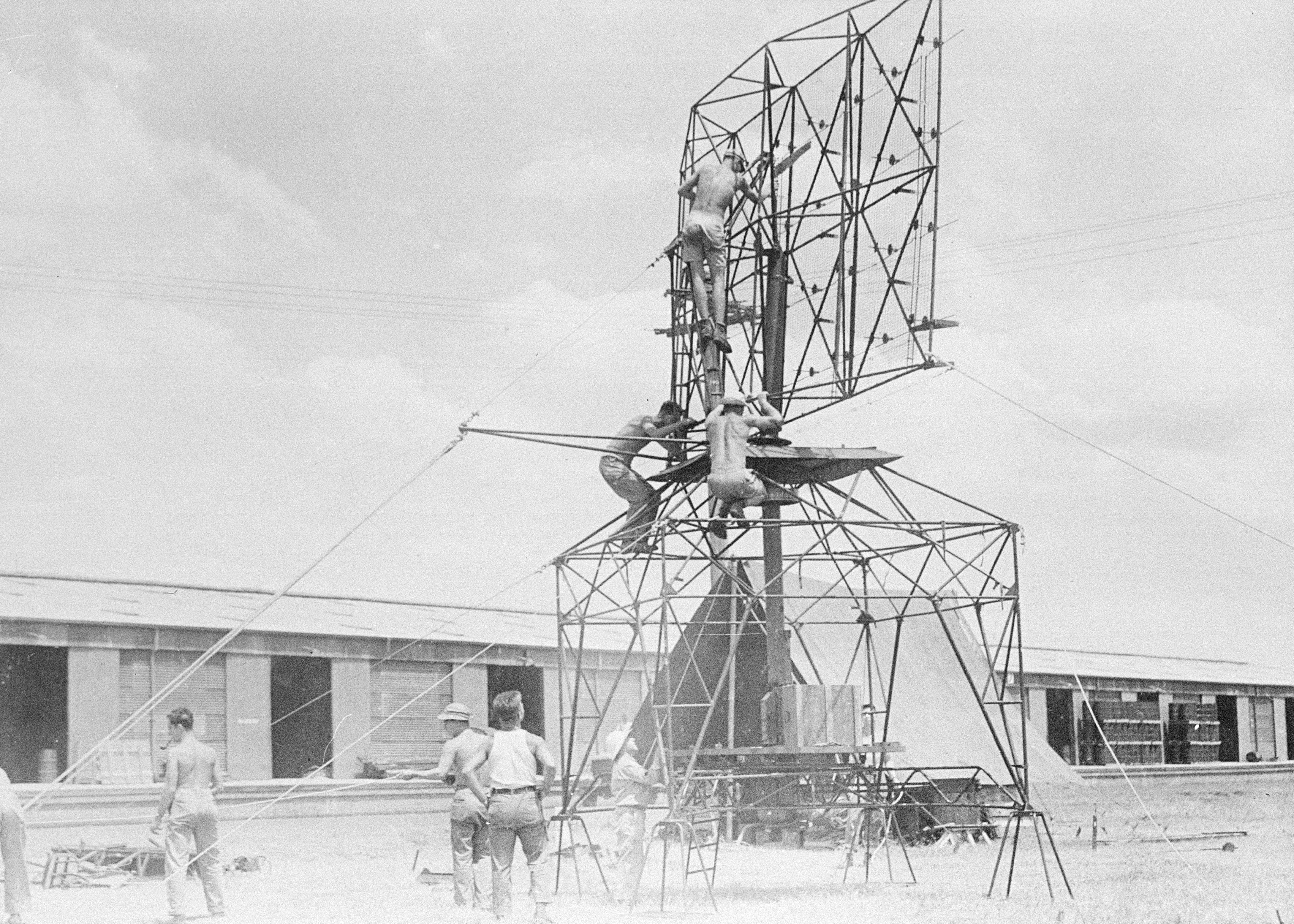 RTS 2012 - 18 April 2012
2
The Sea Cliff Interferometer- first use of radio astronomical interferometry 26 Jan. 1946- Australia Day- by Ruby Payne-Scott , Pawsey and McCready
RTS 2012 - 18 April 2012
3
The Sea-cliff interferometer and lobe pattern for the radar
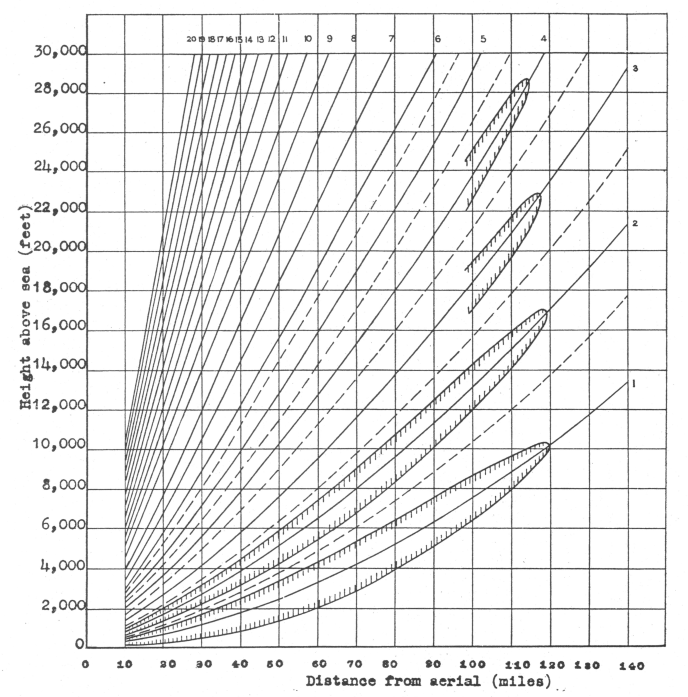 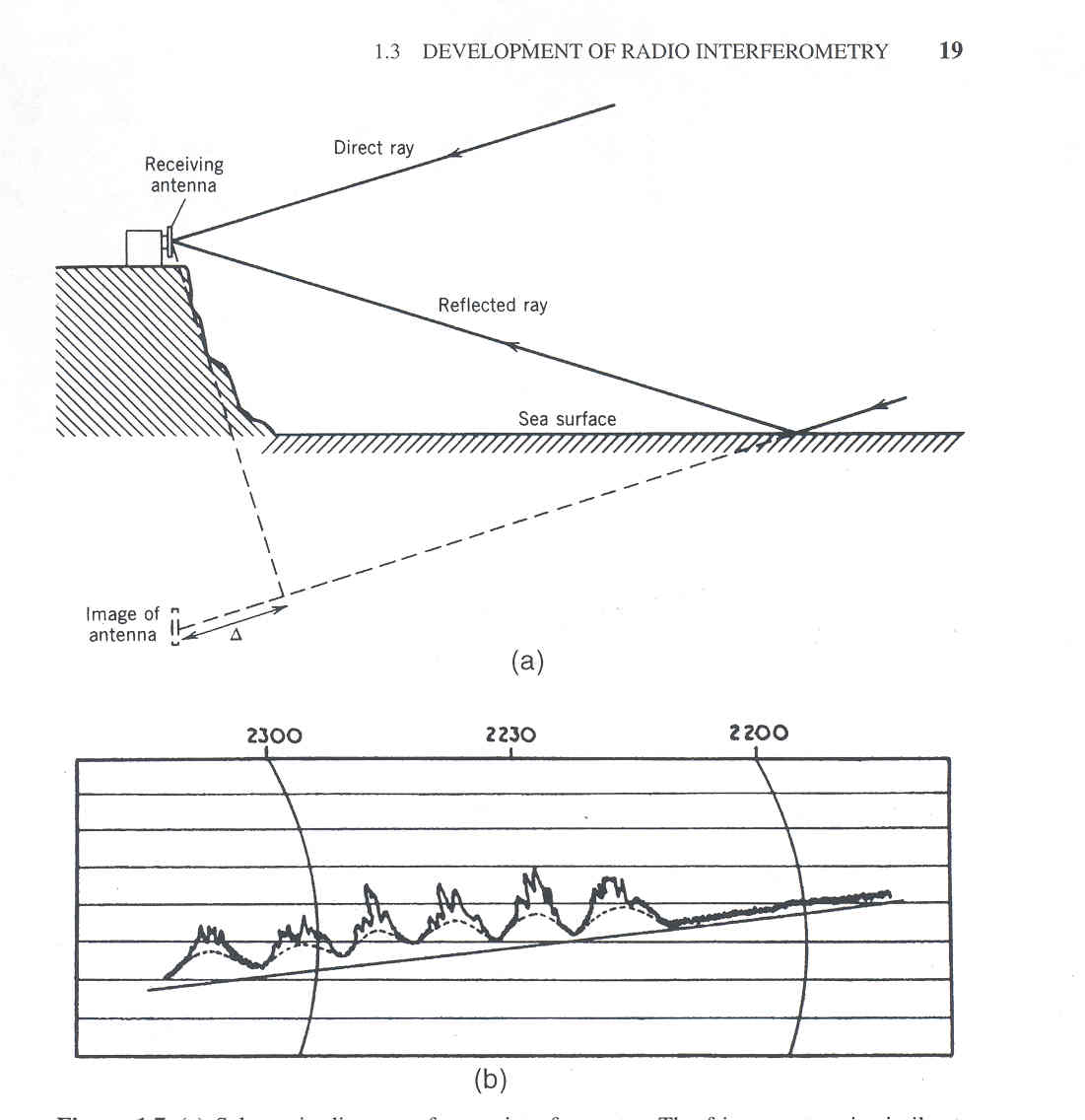 Cygnus A – 100 MHz 10000 Jy
With noise of 300 Jy
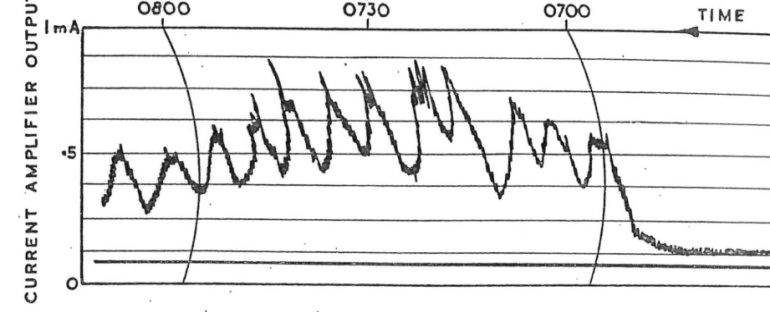 Quiet Sun June 1947
Incredible good fortune
One of the larger sunspots of recorded history in first days of Feb. 1946
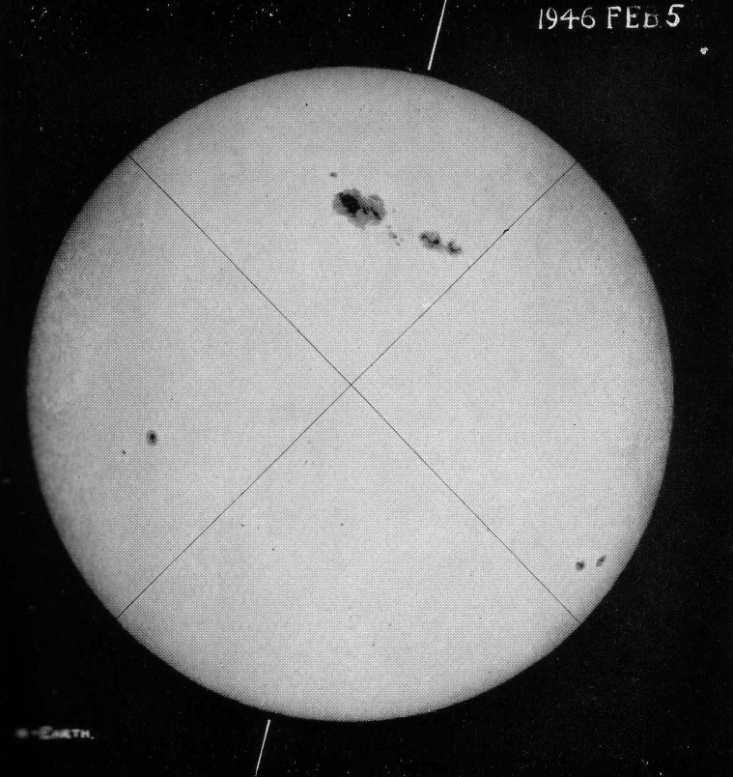 RTS 2012 - 18 April 2012
5
Type I Noise Storm associated with the huge Sunspot of Feb. 1946
RTS 2012 - 18 April 2012
6
Limits on Tb
Size is less than 6.5 arc min. Peak flux density is 107  Jy or Tb   > 3 x 109 K.   ‘ Gross electrical discharges…. ‘ Type I bursts are now known to be the  fundamental frequency plasma emission, explaining the high brightness temperature and the strong  o-mode polarization
RTS 2012 - 18 April 2012
7
Aperture Synthesis
RTS 2012 - 18 April 2012
8
The details
RTS 2012 - 18 April 2012
9
Ryle in ‘A New Radio Interferometer and its Application to the Observation of Weak Radio Stars’, from 1952 in the Proc Royal Society
The relation between the magnitude of the varying component of power intercepted by an interferometer and the Fourier transform of the distribution across the source was first pointed out by McCready, Pawsey and Payne-Scott (1947).’
RTS 2012 - 18 April 2012
10
The publication- Proc of the Royal Society. August 1947
RTS 2012 - 18 April 2012
11
6 months later in mid 1946
First Interferometry at the Cavendish . 17 July 1946 by Ryle and Vonberg
At 175 MHz and baselines from 17 m to 240 m. Called the ‘cosmic radio pyrometer’
In late July large sunspot group and detected the Type I bursts and also circular polarization
RTS 2012 - 18 April 2012
12
Photo by John Bolton during his visit to Cambridge May 1950
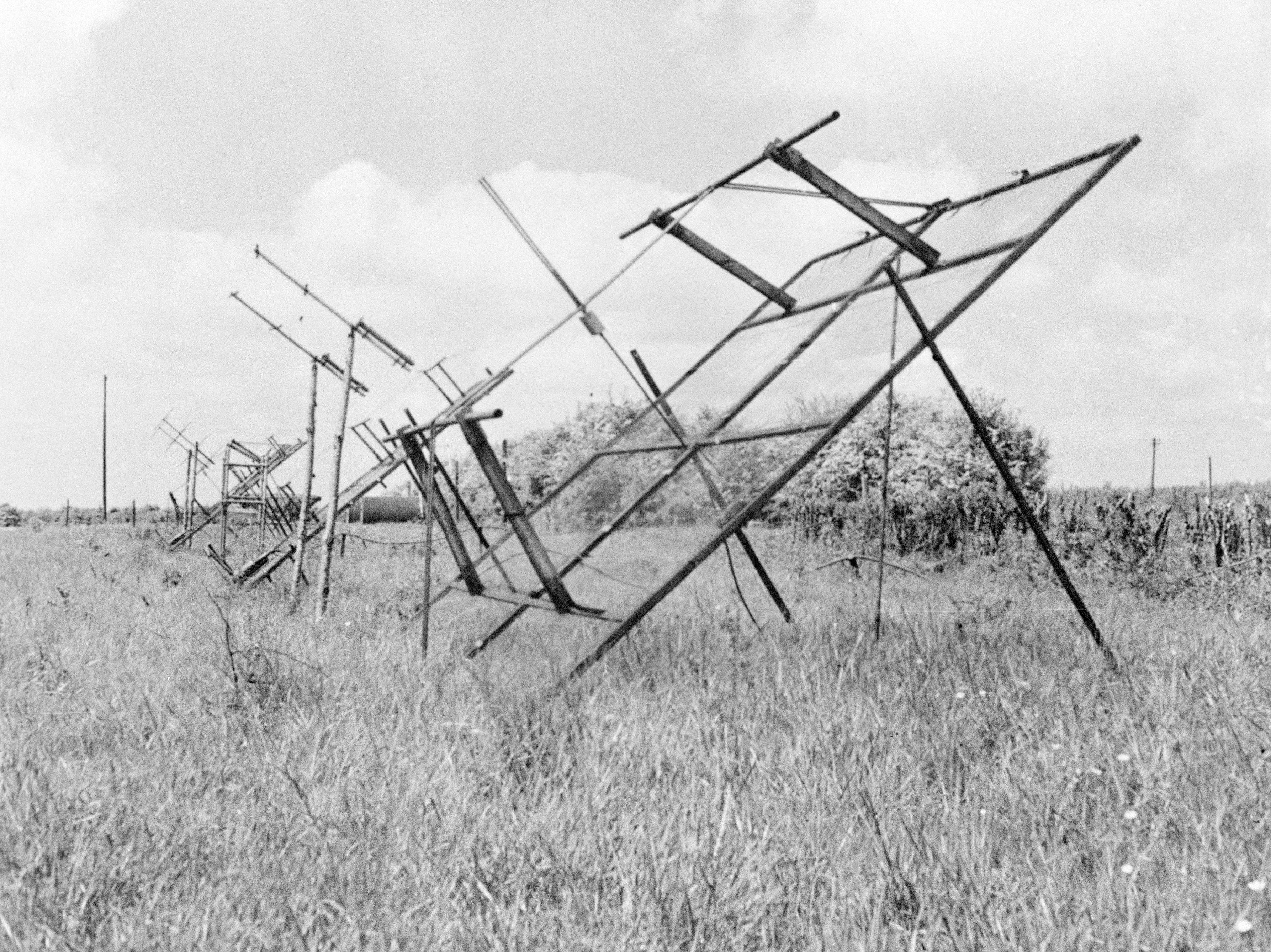 RTS 2012 - 18 April 2012
13
Some images ‘Rifle Range’ off Grange Road - John Baldwin July 2010
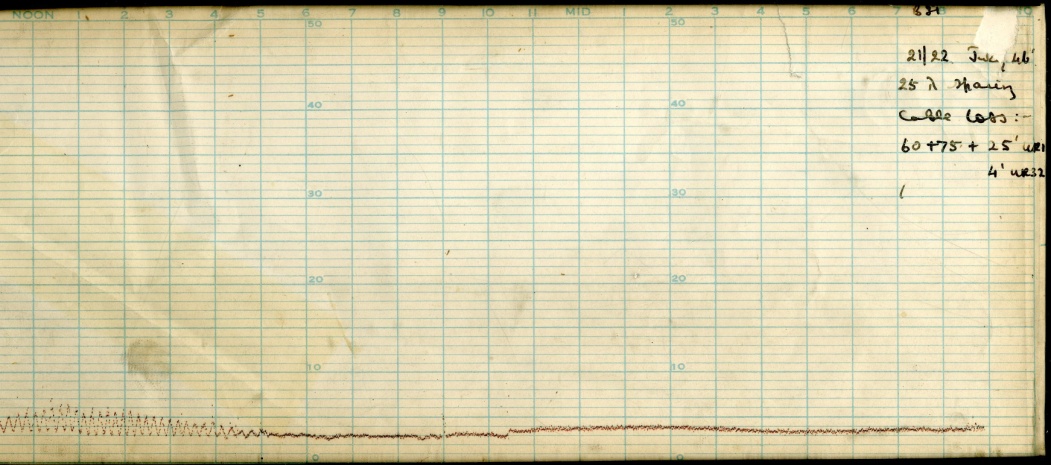 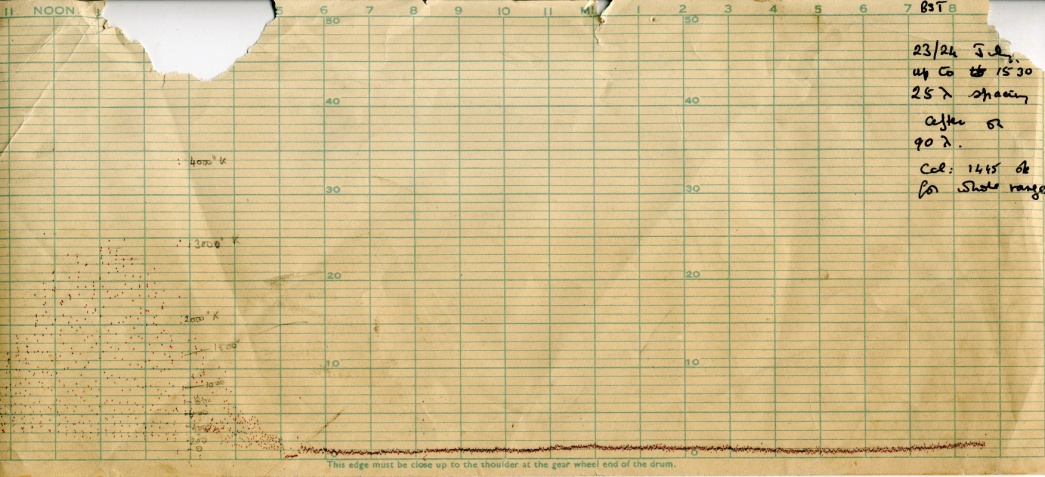 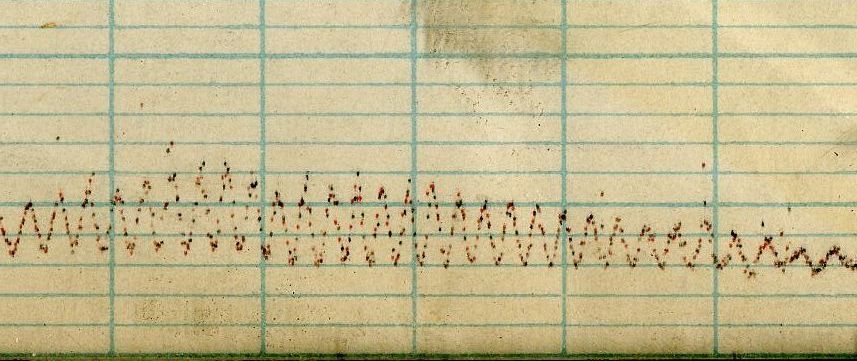 RTS 2012 - 18 April 2012
14
Ryle and Vonberg
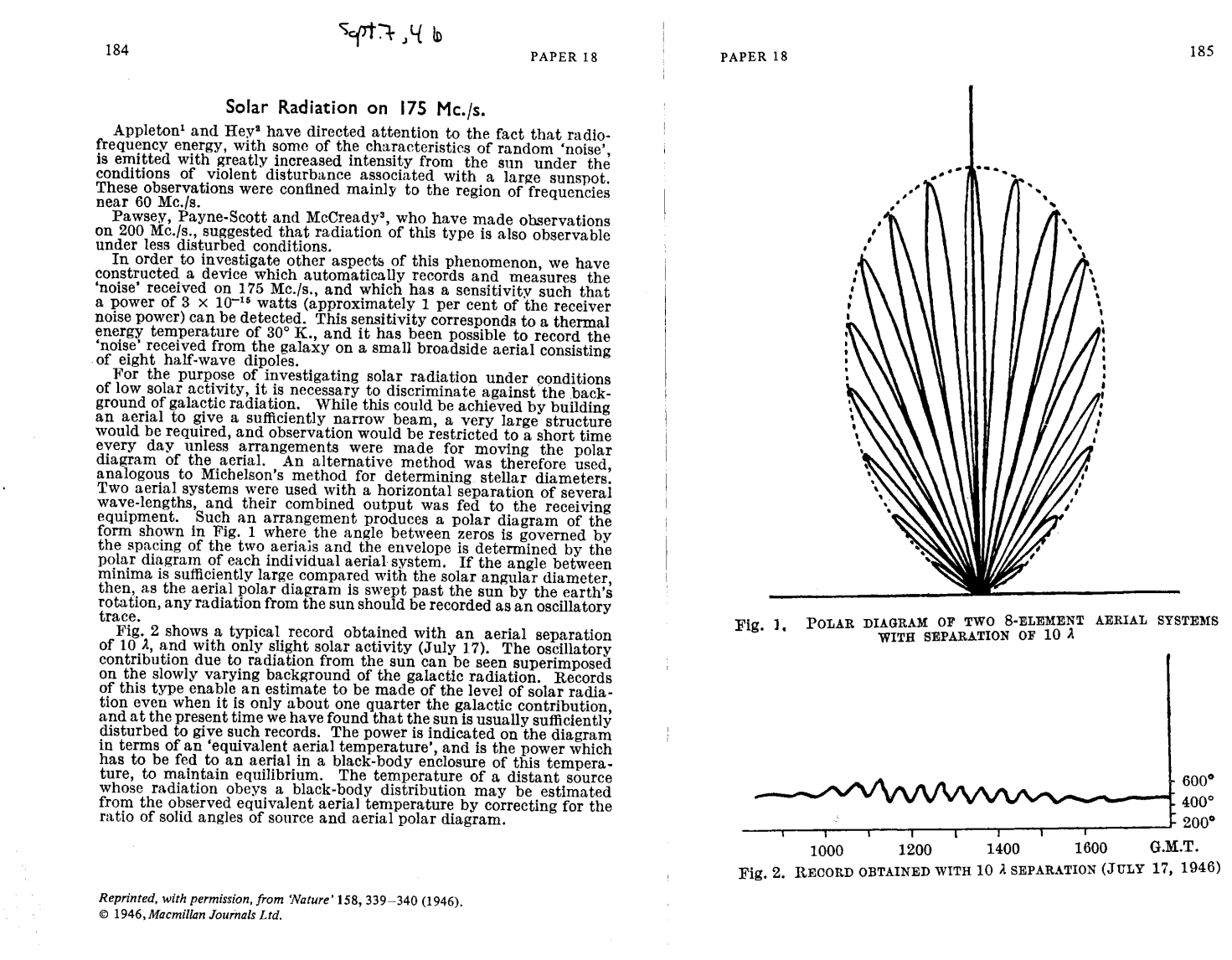 RTS 2012 - 18 April 2012
15
Key Result of Sydney and Cambridge in 1946 at Cambridge
Sydney group – bursts associated with sunspots, size limits and position determination. Non-thermal
Sydney: First mention of the principle of aperture synthesis- need cliffs of variable heights
Sydney: Determined a method to correct phases of the sea-cliff interferometer for REFRACTION
Cambridge:  First Michelson Interferometer in radio astronomy. Their first interferometry mid July 1946 – note incorrect year in abstract !
Ryle and Vonberg:  size  175 MHz less than 10 arc min with baseline of 240 m. First detection of circular polarization along with two other groups in July 1946; no position determination
RTS 2012 - 18 April 2012
16
March 8 1947 Giant Outburst – first Type II – Payne-Scott, Yabsley and Bolton
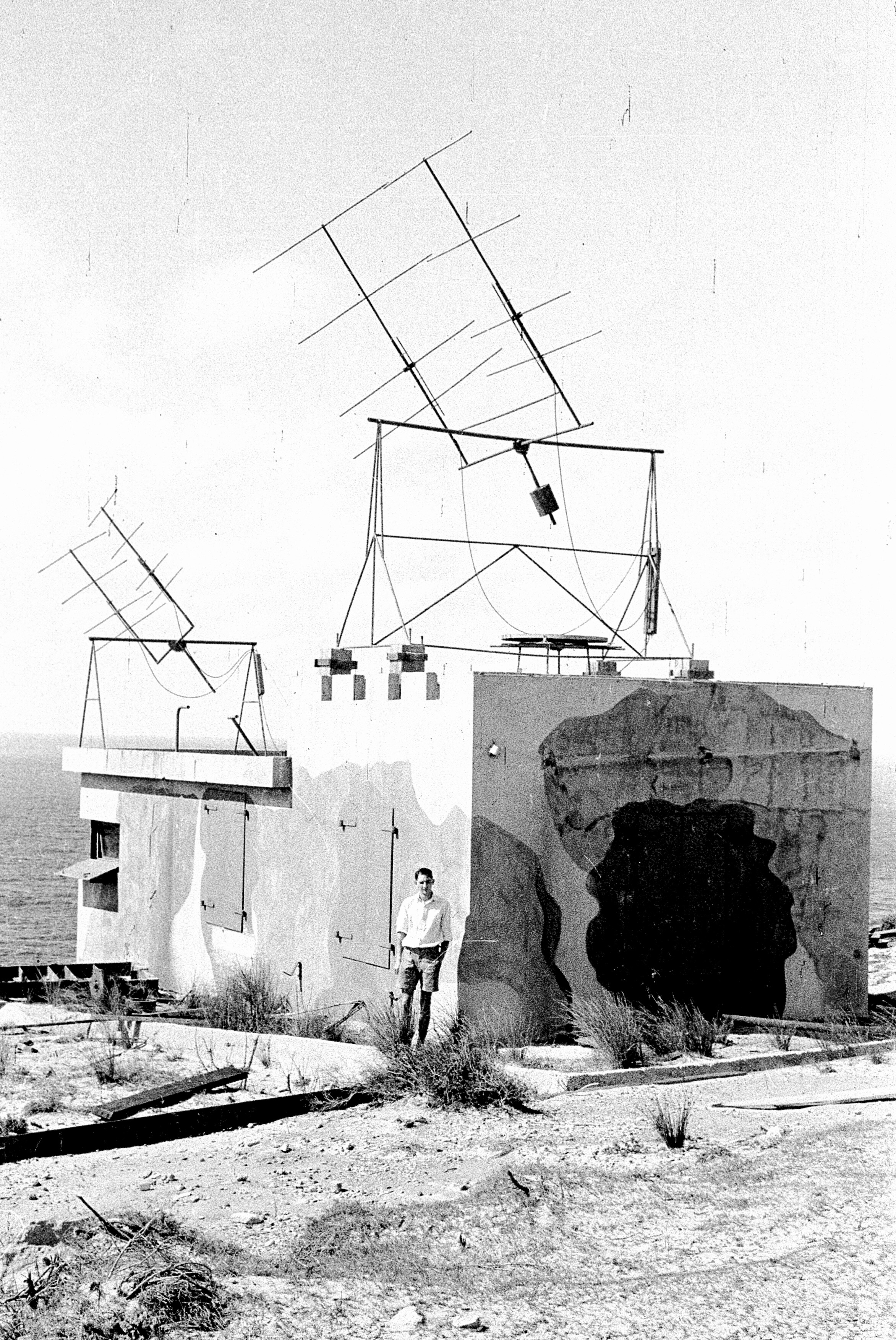 RTS 2012 - 18 April 2012
17
Details
Type II and Type III bursts are proposed
This was another giant sunspot- few days after the Type II aurora observed in Sydney !
Two different versions of how this paper came about – Sullivan and Goss have heard two discrepant versions from Bolton and then Yabsley
Pawsey should have been an author 
Claim is that the flux density at 60 MHz is 1011  Jy
RTS 2012 - 18 April 2012
18
URSI 1952 Sydney University- show case for Australian radio science
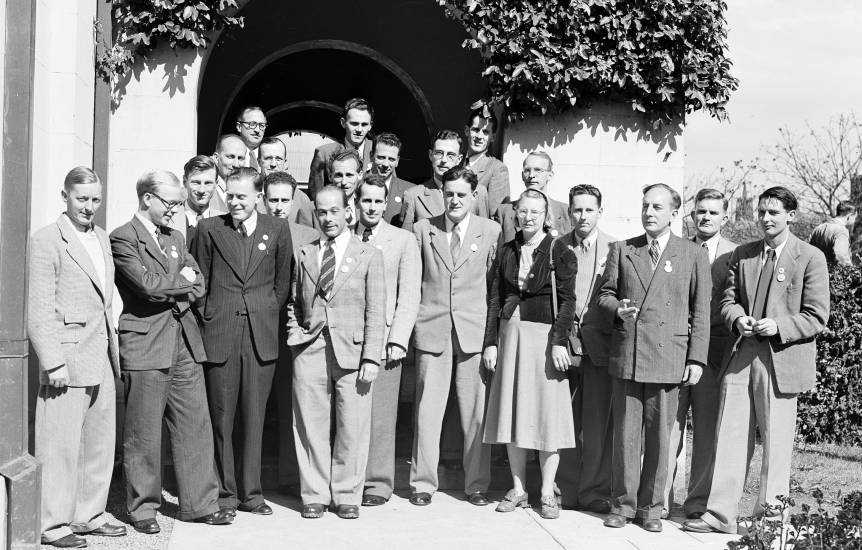 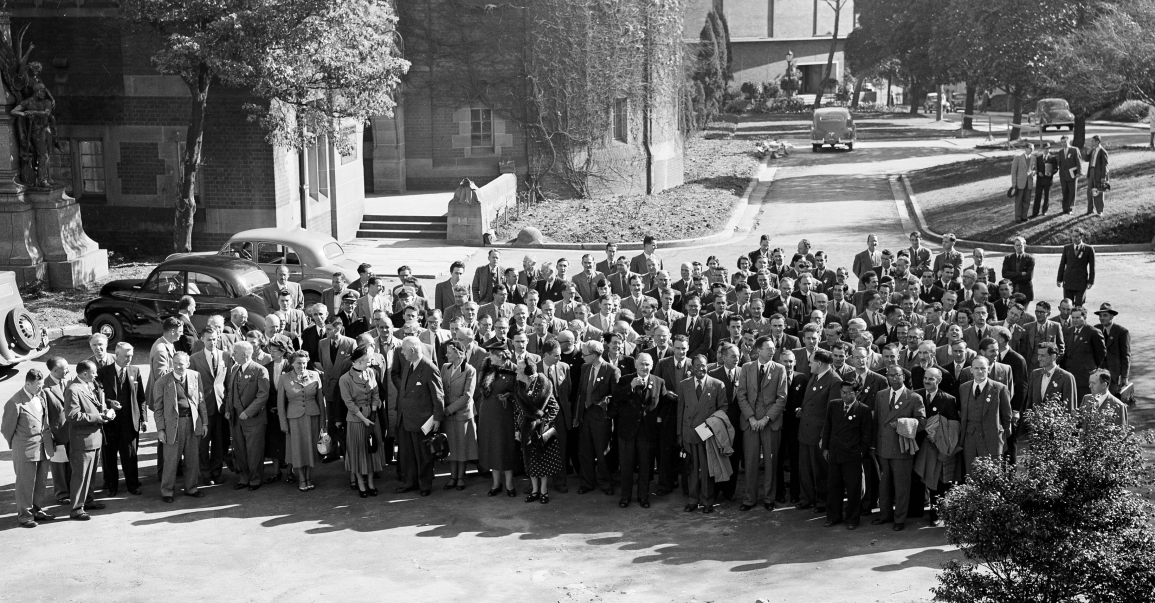 RTS 2012 - 18 April 2012
19
List of Australian Participants from NSW
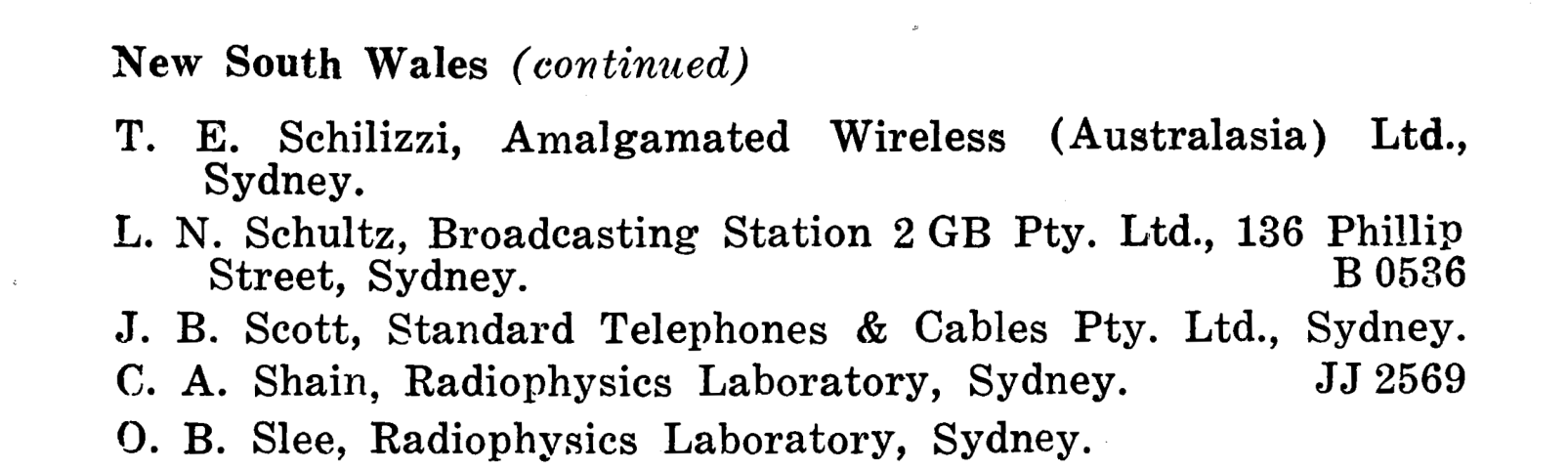 RTS 2012 - 18 April 2012
20
Schilizzi family just before they leave for Australia circa Dec 1950- arrival Sydney was Australia Day 1951
RTS 2012 - 18 April 2012
21
The Sydney Newspapers
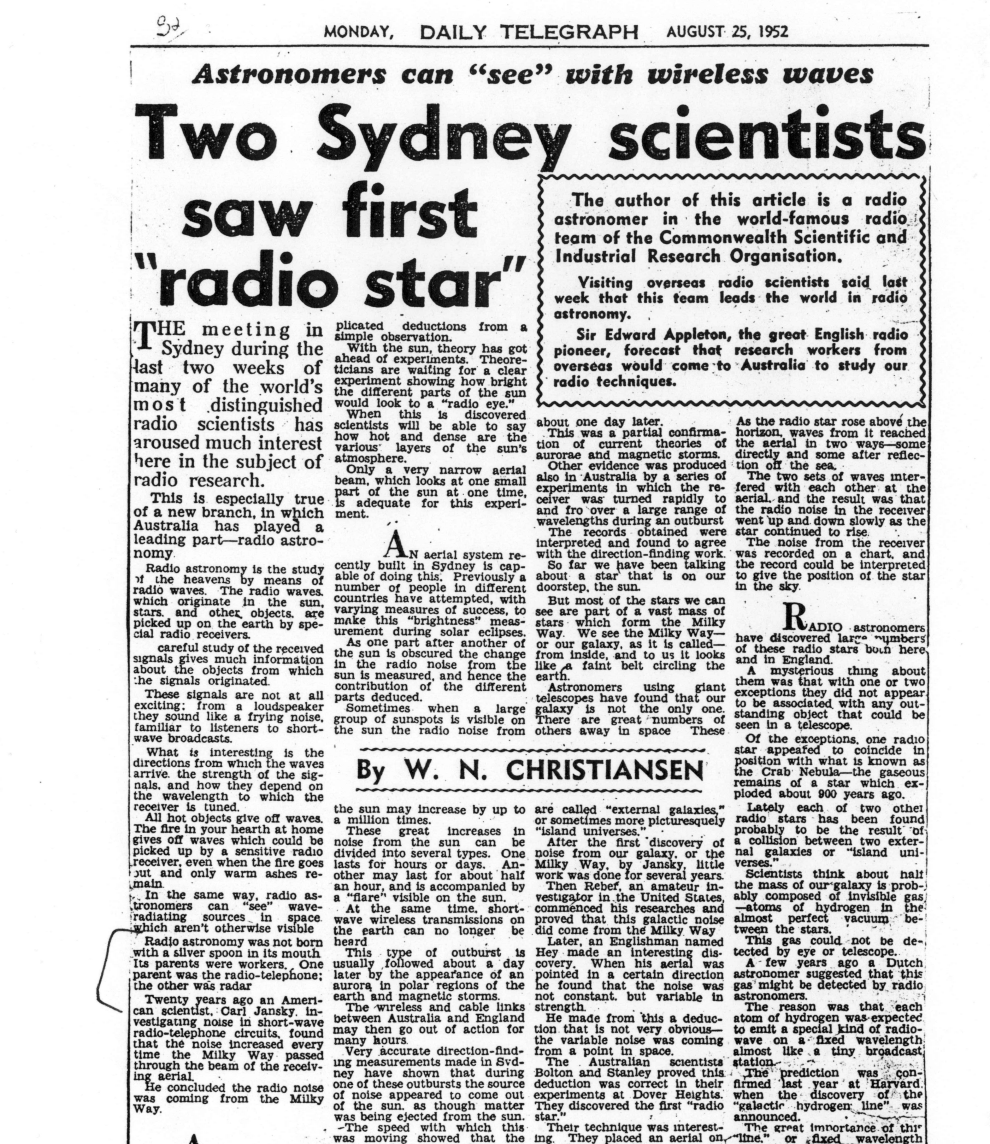 RTS 2012 - 18 April 2012
22
Chris Christiansen- then CSIRO RPL- is quoted
‘Radio astronomy was not born with a silver spoon in its mouth. Its parents were workers. One parent was the radio-telephone; the other was radar.’
 astro-ph obituary of Chris by Frater and Goss: arXiv:1109.4880
RTS 2012 - 18 April 2012
23
Summary
Amazing good fortune that the sunspot maximum close to the end of WWII
Solar noise research (term radio astronomy only used after 1948) gave : interferometry, dynamic spectra, enhanced understanding of free-free emission (eg solar corona), new insights into physics (plasma emission, synchrotron emission etc), aperture synthesis 
The complete story on radio astronomy history up to the early 1950s in Woody Sullivan’s book     ‘ Cosmic Noise , A History of Early Radio Astronomy’  Cambridge U Press (2009)
RTS 2012 - 18 April 2012
24
Some shameless ads
Some additional details about early solar noise  in Goss and McGee           ‘ Under the Radar , the First Woman in Radio Astronomy, Ruby Payne-Scott’  Springer (2009)
‘Making Waves, The Story of Ruby Payne-Scott, Australian Pioneer Radio Astronomer’ by Goss, Springer (2013) , popular version at a cheaper price  in the series ‘Astronomer’s Universe’
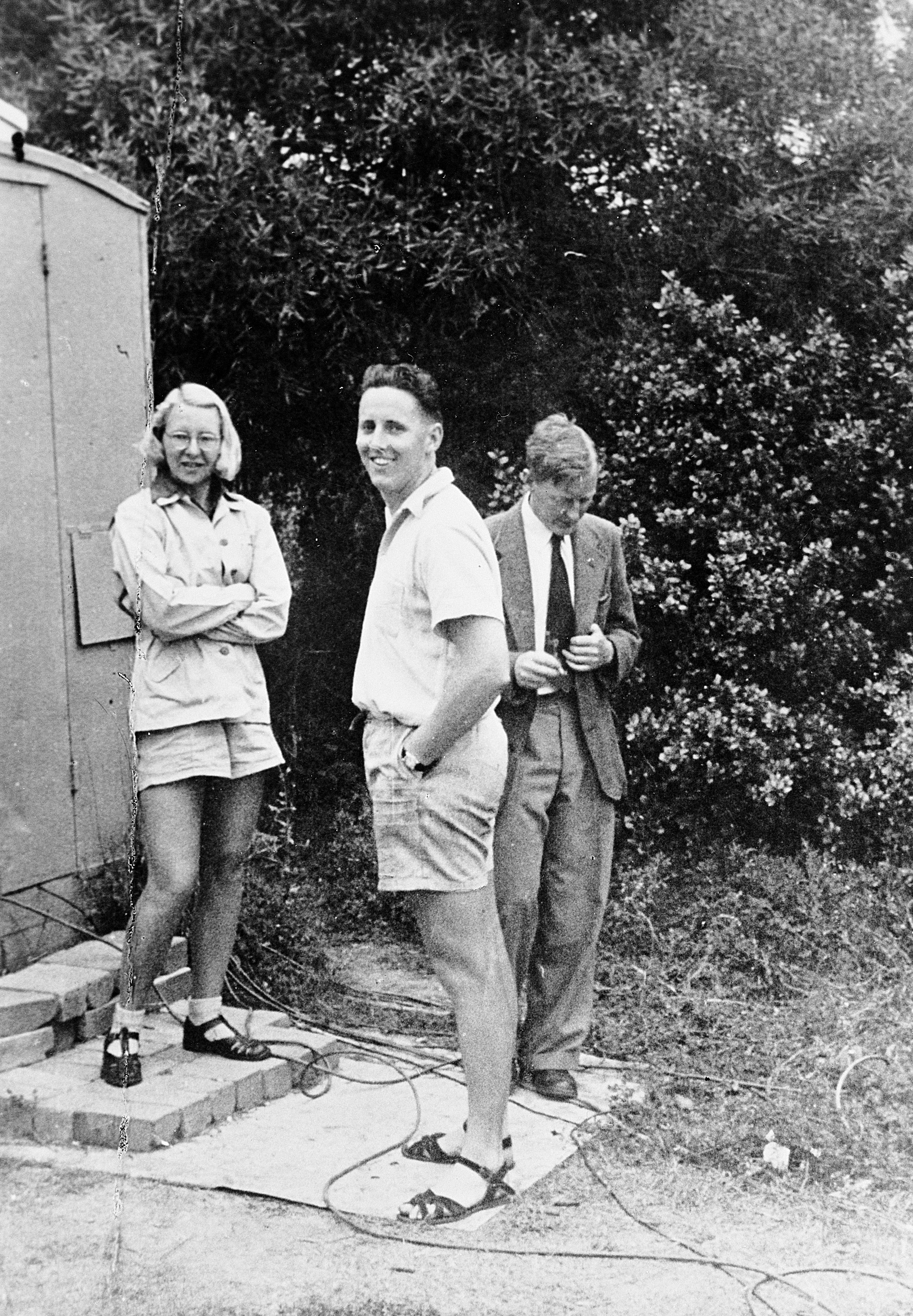 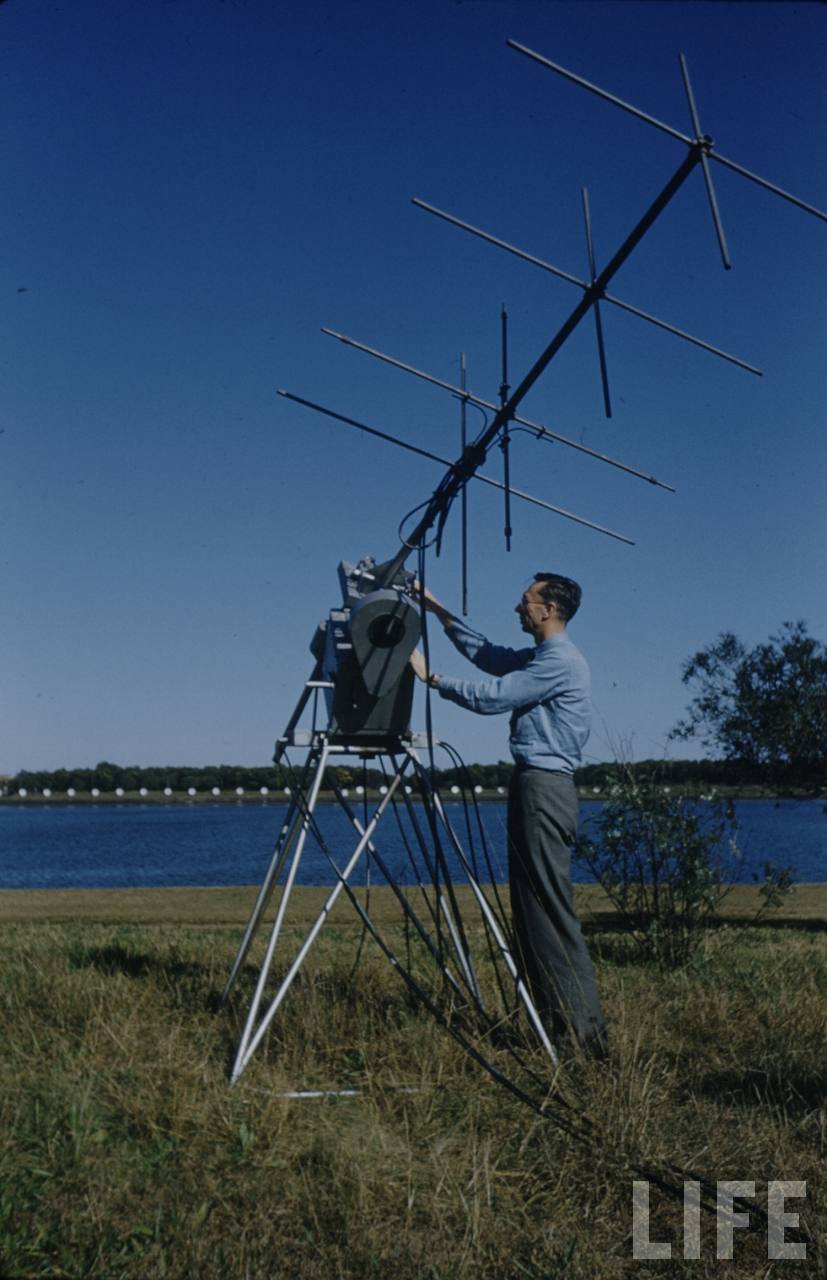 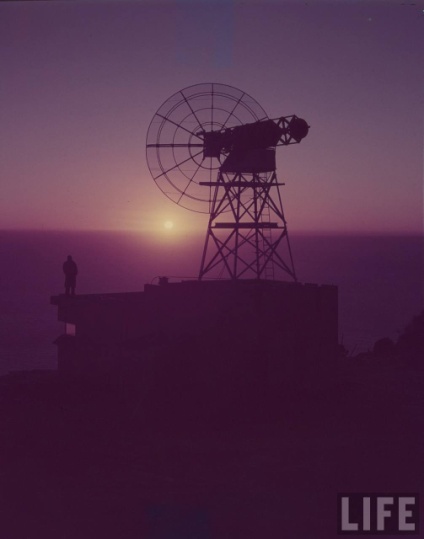 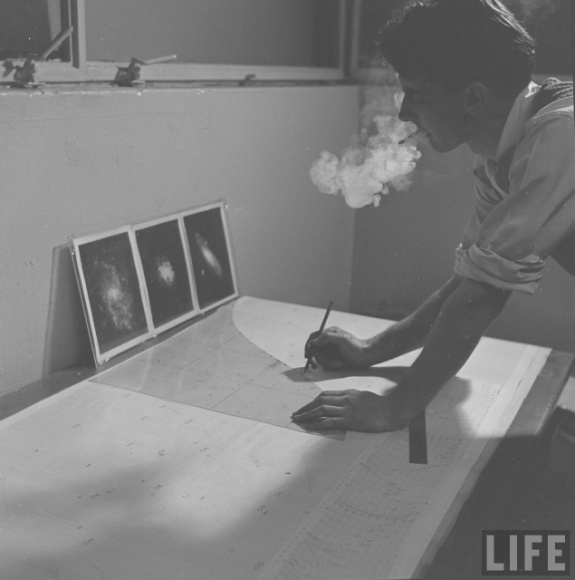 RTS 2012 - 18 April 2012
25